3.4  					 Delen från procentform
Viktiga samband
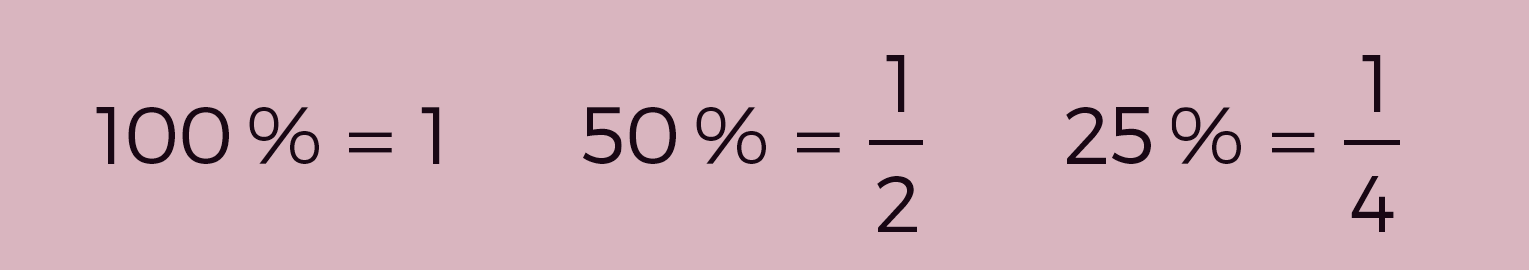 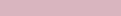 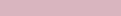 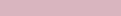 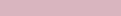 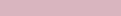 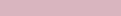 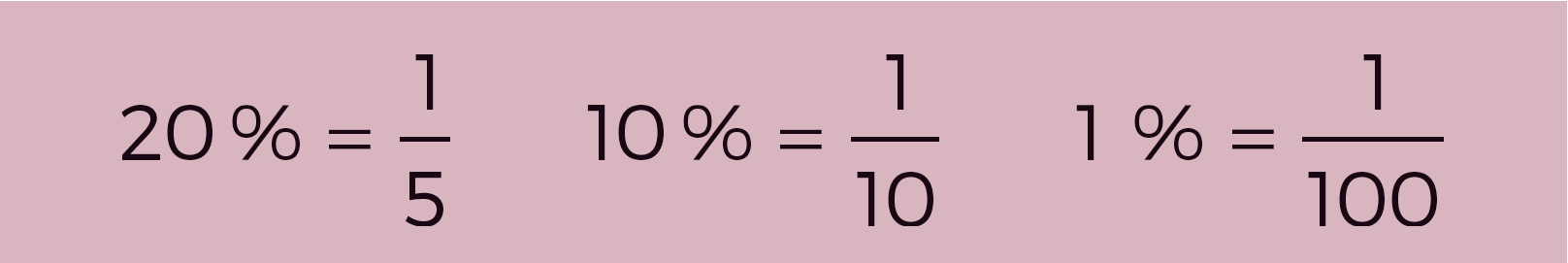 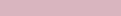 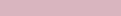 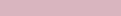 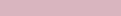 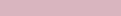 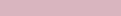 Exempel
Hur stor är delen?
a) 50 % av 20 kr
b) 5 % av 4 000 kg
c) 30 % av 60 km
60
12
4000
2
10
100
50 % är det samma som hälften. Därför dividerar du 12 med 2.
a) 50 % av 12 kr =
6 kr
1 % är det samma som en hundradel. Dividera med 100.
b) 1 % av 4 000 kg =
40 kg
Multiplicera med 5 för att be-räkna mycket  5 % av 4 000 kg är.
200 kg
5 % av 4 000 kg =
5 · 40 kg =
kg =
km =
kr =
10 % är det samma som en tiondel. Dividera med 10.
c) 10 % av 60 km =
6 km
Multiplicera med 3 för att beräkna mycket  30 % av 18 km är.
30 % av 60 km =
3 · 6 km =
18 km
Exempel
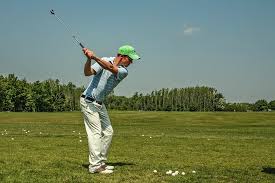 Axel tränar på sin golfsving. En dag slår han 300 golfbollar. 
7 % av bollarna kommer bort. Hur många bollar kommer bort?
300
100
1 % är det samma som en hundradel. Dividera med 100.
1 % av 300 st =
3 st
Multiplicera med 7 för att beräkna mycket  7 % av 300 st är.
7 % av 300 st =
3 · 7 st =
21 st
st =
Svar:  21 golfbollar kommer bort.